Авторитарные режимы в Европе. Итальянский фашизм
Рождение тоталитаризма
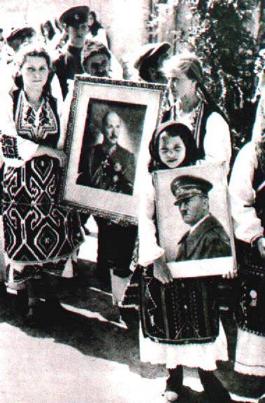 Страны Восточной Европы вступили на путь развития капитализма  позже Англии, США и Франции. Необходимость догонять привела к «перегреву» экономики и установлению авторитарных режимов.
В 1923  г. против военных в Болгарии выступили демократы, а затем коммунисты, но оба восстания были подавлены.
В 1923 г. произошел переворот в Испании рабочие недовольные парламентом не поддержали его.
Болгары 
с портретами
Царя Бориса и
Гитлера
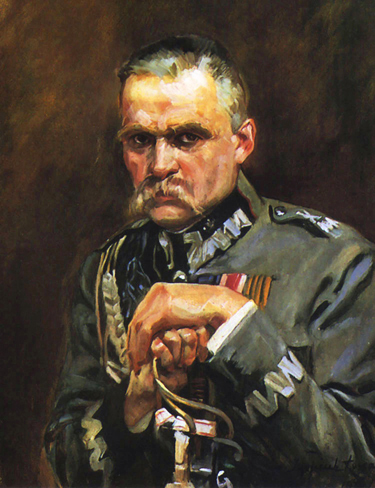 В 1926 г. маршал Юзеф Пилсудский в Польше осуществил переворот и объявил «санацию» (оздоровление экономики).
Юзеф Пилсудский (1867–1935)
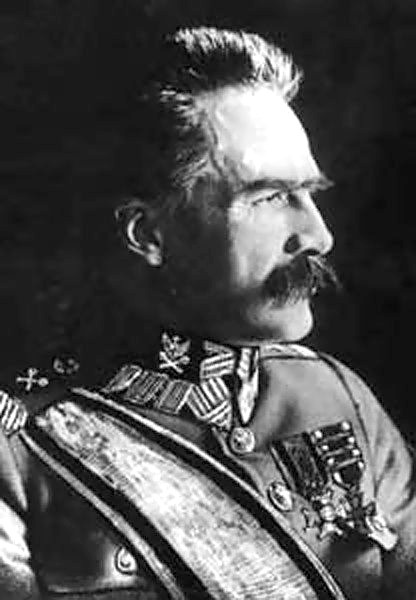 — польский государственный и военный деятель. Один из лидеров Польской социалистической партии. Во время Первой мировой войны командовал польскими легионерами, сражавшимися на стороне Австро-Венгрии против России. В 1918 – 1922 гг. – глава возрожденного Польского государства («начальник» государства). После осуществленного им в мае 1926 г. государственного переворота установил в Польше авторитарный режим личной власти.
Ю.Пилсудский в маршальском мундире
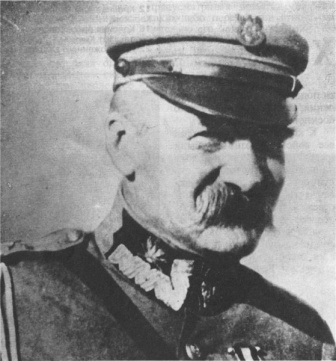 Юзеф Пилсудский (1867–1935)
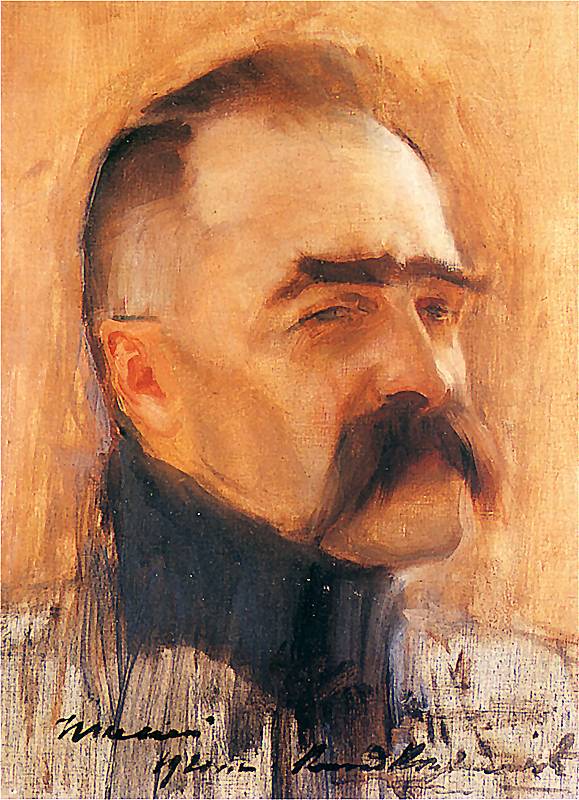 На президентских выборах победил его ставленник -И. Мосцицкий, но кроме стабилизации валюты военные ничего не добились.
В сер. 30-х гг. в Европе осталось только одно демократическое государство – Чехословакия.
Юзеф Пилсудский (1920)
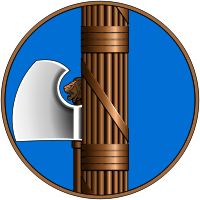 Фашизм в Италии
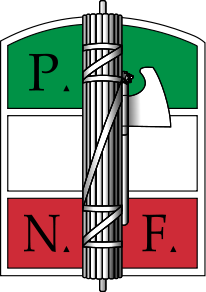 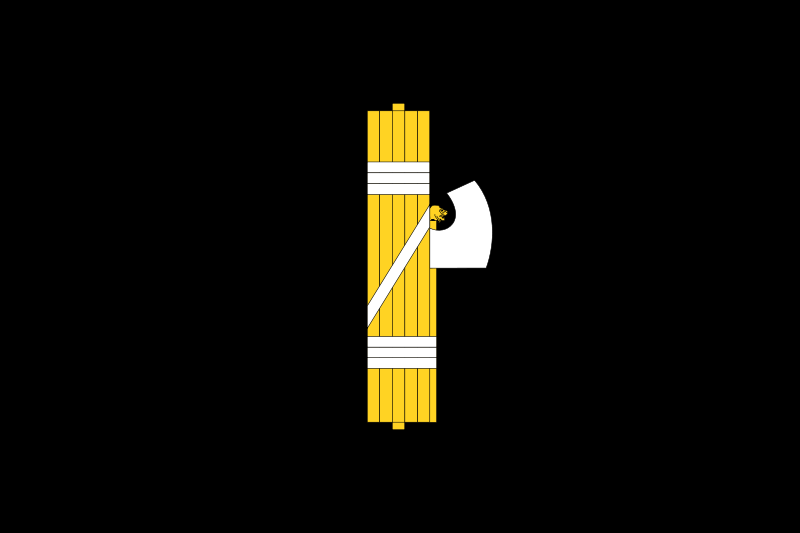 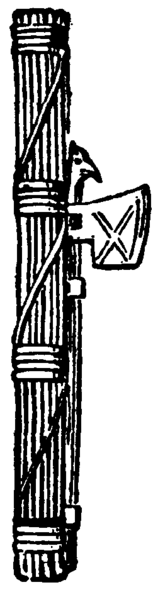 Флаг
Эмблема Национальной фашистской партии
Слово фашизм происходит от итальянского fascio – (фашио)  «союз» Это слово, в свою очередь, восходит к латинскому fascis — «связка, пучок», которым, в частности обозначались символы магистратской власти — фасции, связки розг с воткнутым топором.
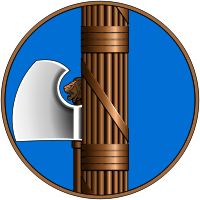 ФАШИЗМ
Политическое движение и государственное правление, основанные на национализме, тоталитаризме 
и насилии.
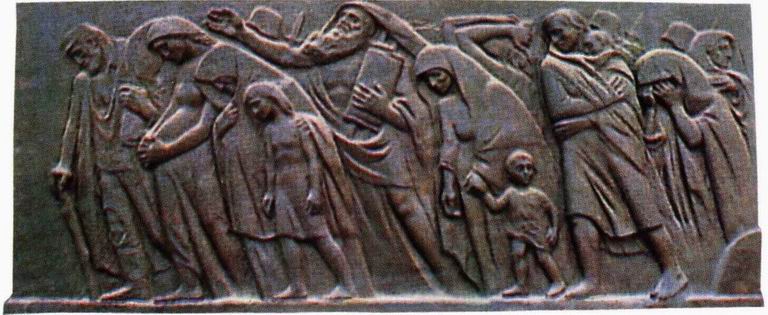 Фашизм в Италии
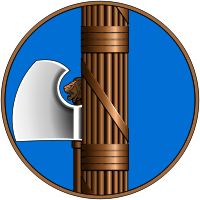 Основные идеи итальянского фашизма были изложены в книге «Доктрина фашизма», а также в произведениях Джованни Джентиле, основателя теории «актуалистического идеализма», которая являлась основной для фашистов.
Доктрина провозглашала мир действий в области человечества, отвергала «вечный мир» как что-то фантастическое. Фашисты утверждали, что человек и человечество не могут жить без войны.
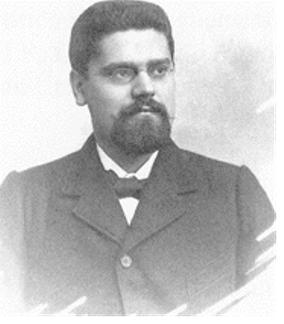 Философ Джованни Джентиле — один из отцов итальянского фашизма
Габриэле д’Аннунцио
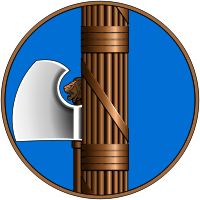 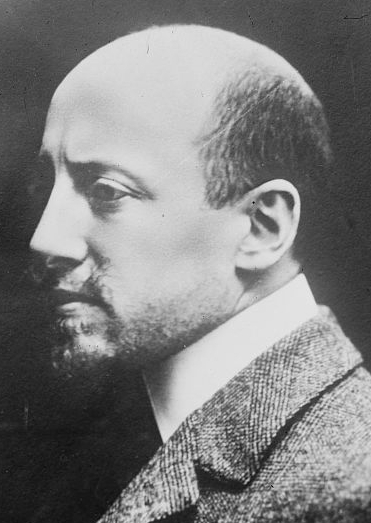 Первым кто развил все элементы фашистской Италии был Габриеле Д’Аннунцио , возглавивший итальянские войска и  присвоивший себе титул «начальника».
Н. С. Гумилёва  «Ода д’Аннунцио» (1916).
Журнал ЗВЕЗДА
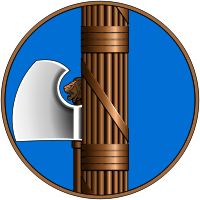 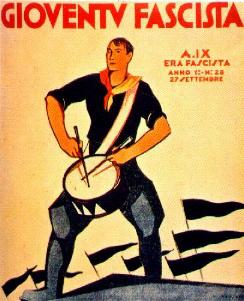 Самопредставление Фашизма.
Фашизм зародился в Италии в 1919 г. Италия понесла большие потери в Первой Мировой войне, вышла из нее ослабленной, с разрушенной экономикой. Хотя Италия была в числе стран -победительниц, ее территориальные претензии не были удовлетворены.
март 1919 г.
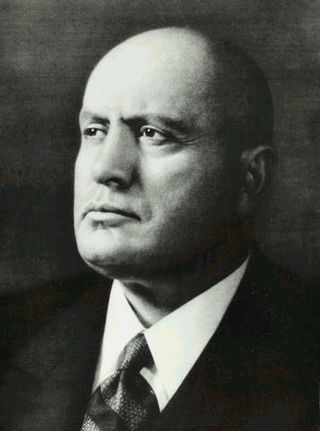 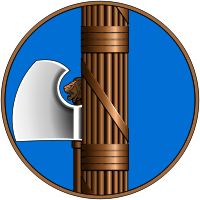 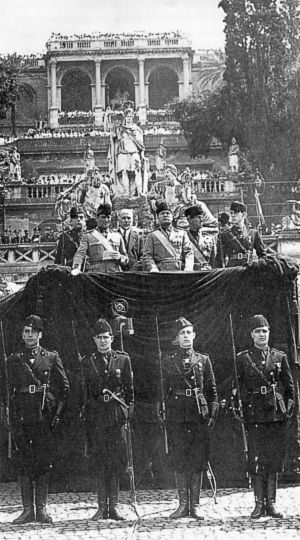 Итальянские фашисты
Подобные условия создавали почву для роста числа фашистских организаций. Фашизм строился на подчинении личности государству. Противоречия в обществе предлагалось ликвидировать. Профсоюзы должны самораспуститься, а рабочие и буржуа объединиться в корпорации.
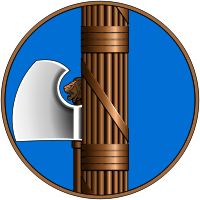 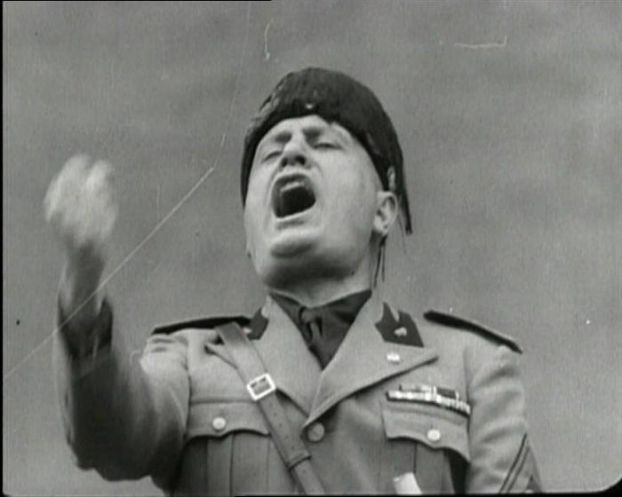 Мы должны быть в состоянии в нужный момент мобилизовать и вооружить 5 миллионов человек. Нам необходимо усилить наш флот. И авиация наша должна достичь такой численности и такой мощи, чтобы крылья ее аэропланов могли затмить солнце над нашей землей!»
Речь в парламенте от 26 мая 1927 г.
Главой фашистов Италии стал Б. Муссолини. Он провозгласил идею ‘’Великой Италии’’. Фашисты быстро набирали популярность и вскоре стали весьма весомой политической силой.
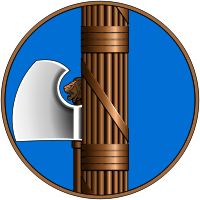 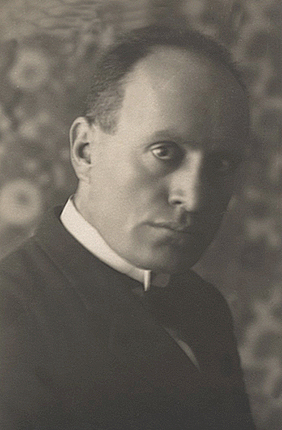 Бенито Муссолини (1883–1945)
— фашистский диктатор Италии 
в 1922–1943 гг.
Муссолини род. в 1883 г. В юности увлекался марксистскими взглядами и вступил в социалистическую партию. Во время войны он выступил за присоединение к Антанте.
После войны Муссолини посчитал, что Италию обманули. Он призвал объединиться вокруг вождя (дуче). Его сторонники  объединялись в союзы (фаши).
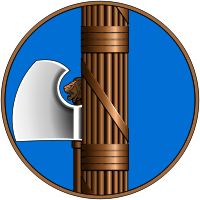 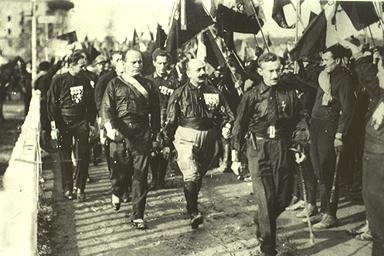 Марш чернорубашечников во главе с Б.Муссолини
Боевой силой фашистов стали чернорубашечники.
В 1921 г. Муссолини пригласили в Национальный блок, получивший в парламенте 32 места.
В 1922 г. чернорубашечники разогнали антифашистские пикеты.
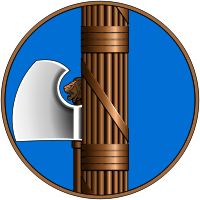 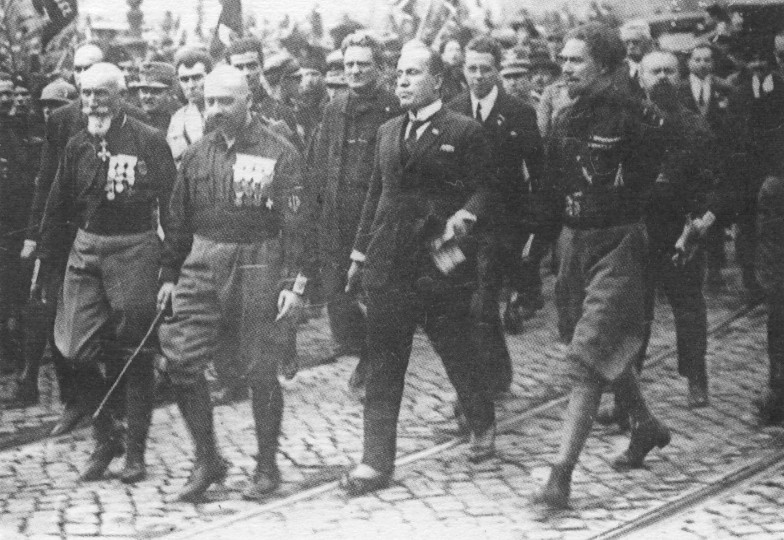 В 1922 г. Муссолини 
объявил поход на Рим и 
король Виктор Эммануил поручил ему сформировать правительство.
Марш на Рим ( 27-30 октября 1922 г.) — насильственная смена власти в Королевстве Италия, в результате которой в 1924 г.  правящей партией стала Национальная фашистская партия, а Бенито Муссолини  получил диктаторские  полномочия.
Власть в Италии  переходит под контроль фашистов до 1943 г.
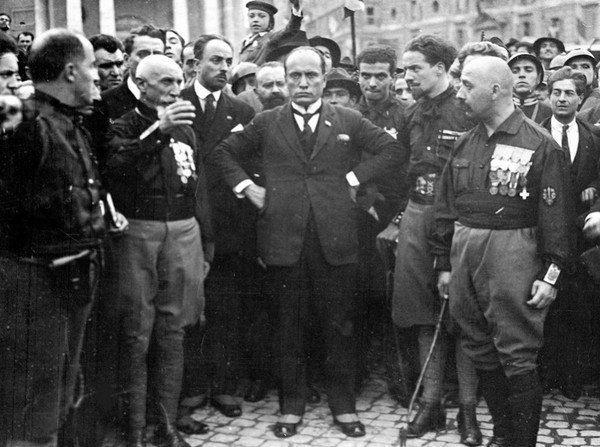 Марш на Рим
1922 г.
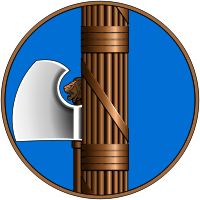 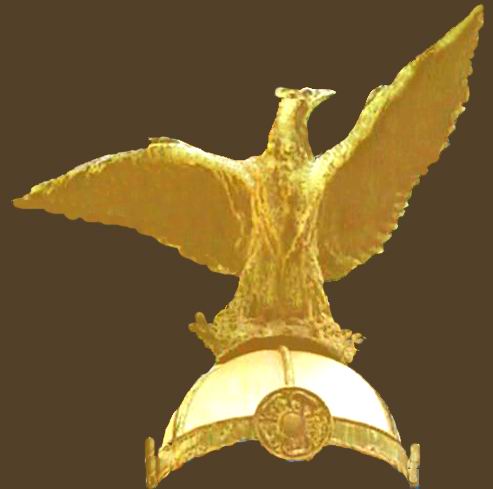 Приход фашистов
к власти в Италии
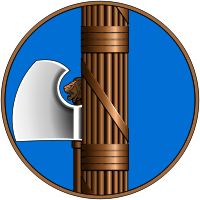 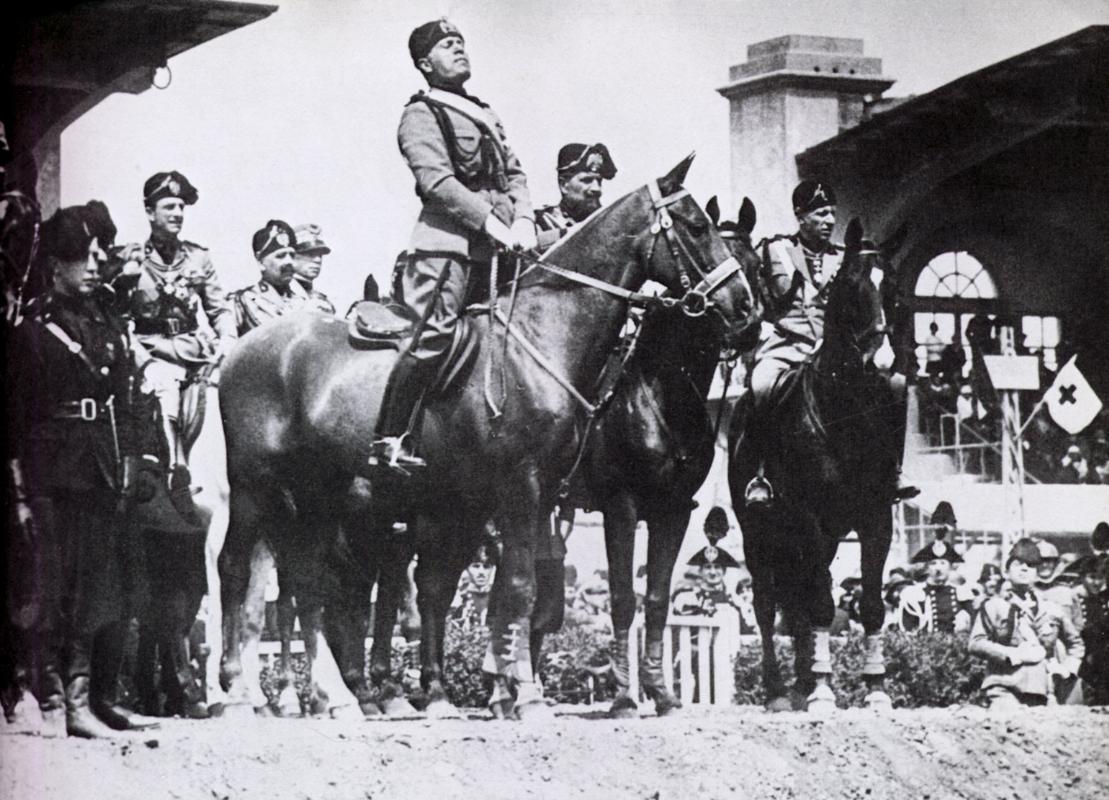 Приход Муссолини к власти (октябрь 1922г.)
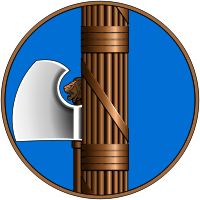 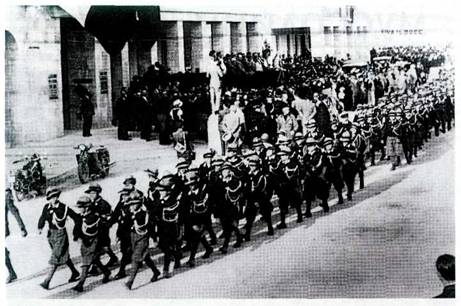 Парад фашистской молодежной организации. Рим. 1929 г.
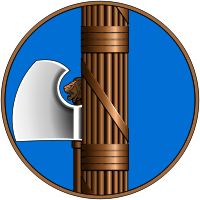 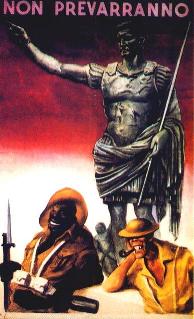 Фашисты денационализировали убыточные отрасли подавили забастовочное движение, создали Большой Фашистский совет и Национальную милицию. В 1924 г. фашисты одержали победу на выборах но подверглись резкой критике оппозиции. Вскоре по приказу Муссолини был убит депутат-социалист Д.Маттеоти.
«Враги Италии не
победят».
Плакат 1920 - х гг.
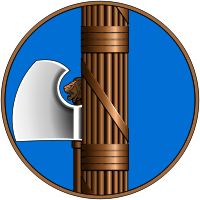 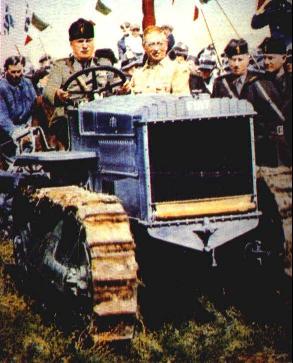 Социалисты и коммунисты покинули парламент. Но Муссолини это не смутило и он в 1925 г. объявил «вторую волну фашизма». Остатки парламента присвоили себе законодательные функции и вскоре чрезвычайными декретами  оппозиция и профсоюзы были запрещены, а в стране созданы корпорации.
Культ Дуче. Муссолини за рулем трактора.
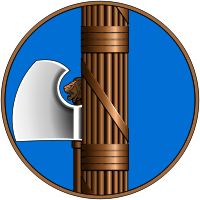 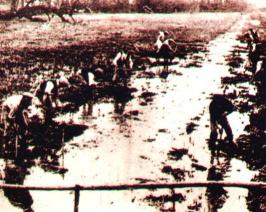 Муссолини приступил к созданию тоталитарного государства, основанном на принципе - «все в государстве, ничто вне государства».
Дуче возглавлял Большой фашистский совет принимавший законы. Парламент стал совещательным органом.
В стране исчезла безработица, досуг организовывало общество «Деполаворо».
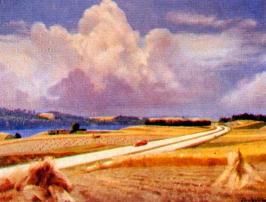 «Великая стройка».
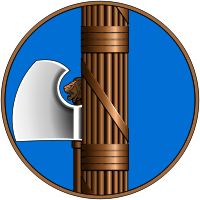 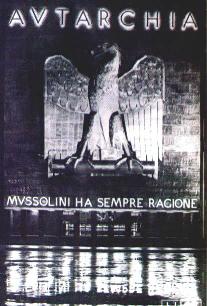 Все итальянцы должны были исповедовать идеологию фашизма. Его противники отправлялись в тюрьмы, но массового террора не было.
Фашистам не подчинялась лишь церковь.
«Муссолини всегда
прав».
Плакат н.30-х гг.
Ватикан и диктатуры: история взаимоотношений// http://n-europe.eu/article/2009/05/04/vatikan_i_diktatury_istoriya_vzaimootnoshenii
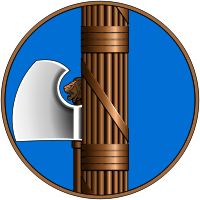 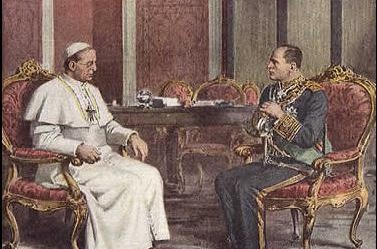 В 1929 г. Папа признал Итальянское королевство в обмен на создание Ватикана.
В ходе Великого кризиса Муссолини перешел к государственному регулированию  экономики.
Муссолини и папа Пий ХI
Папа Пий ХI заключил 
союз с вождем итальянских фашистов Бенито Муссолини. Папа считал, что именно фашистское государство и сильная власть способна противостоять коммунистической чуме. А в 1926 г. после неудачного покушения на дуче папа заявил, что “перст  божий охраняет  Муссолини”.
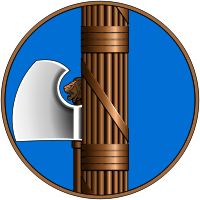 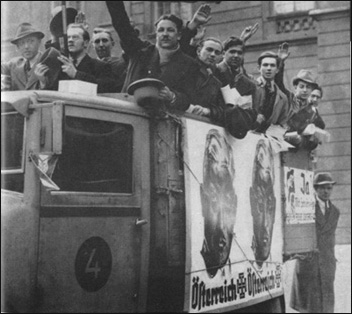 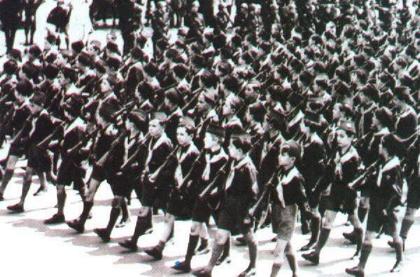 Молодые фашисты в Австрии.
Выступление христиан-социалистов в поддержку режима Дольфуса
Итальянский фашизм привлек внимание предпринимателей в других странах, считавших что, с его помощью можно легко справиться с  рабочим движением.
В  1933 г. в Австрии премьер-министр Э. Дольфус попытался создать диктаторский режим. В 1934 г. левые подняли восстание, но потерпели поражение.
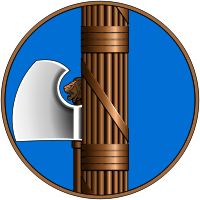 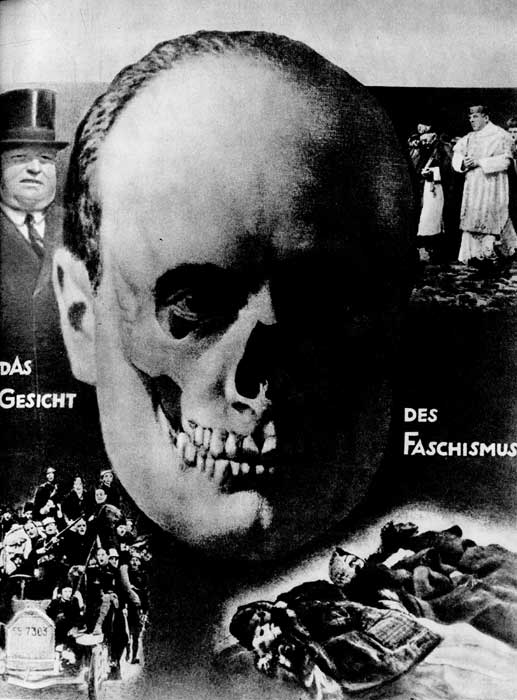 Во Франции в н. 30-х гг. правые хотели создать диктаторский режим, но фашистских идей не разделяли.
'Лицо фашизма' Фотомонтаж худож. Д. Хартфильда. 1928 г.
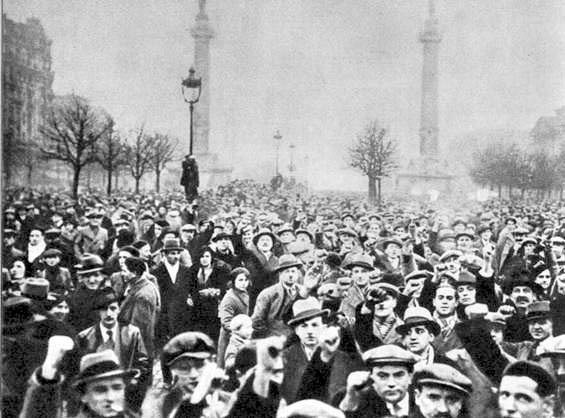 Левые вели друг с другом острую идейную борьбу. Но когда в феврале 1934 г. фашисты попытались захватить парламент, коммунисты, социалисты и либералы объединились и создали Народный фронт не допустивший фашистов к власти.
Антифашистская демонстрация в Париже
Испания
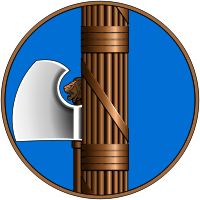 Фалангизм  —  это одна из форм фашизма, основанная Хосе Антонио Примо де Риверой в 1934 году, возникшей во времена Второй Испанской Республики. Примо де Ривера был сын бывшего диктатора Испании Мигель Примо де Ривера.
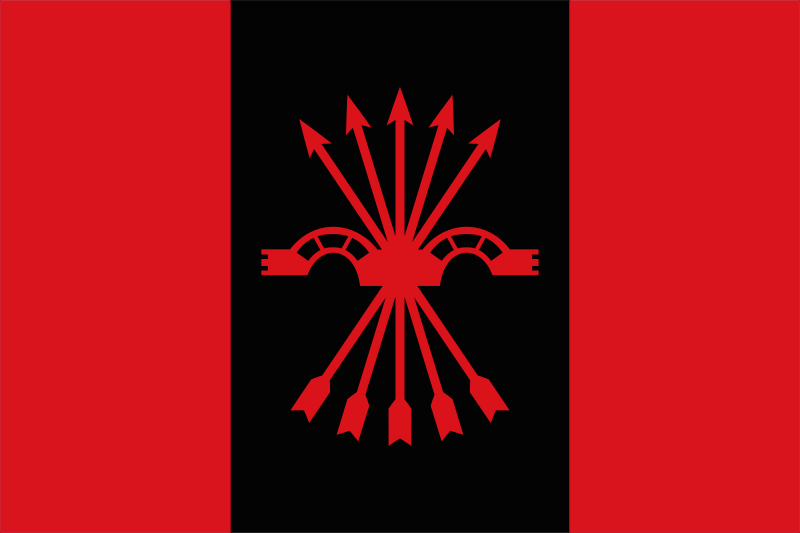 Флаг испанской Фаланги
Румыния
«Железная гвардия» — это фашистское движение в Румынии существовавшее с 1927 по 1941 год. Они находились у власти с 14 сентября 1940 года до 21 января 1941 года. Корнелиу Зеля Кодряну основал это движение 24 июля 1927 года под названием «Легион архангела Михаила» и возглавлял его до самой своей смерти (1938 год).
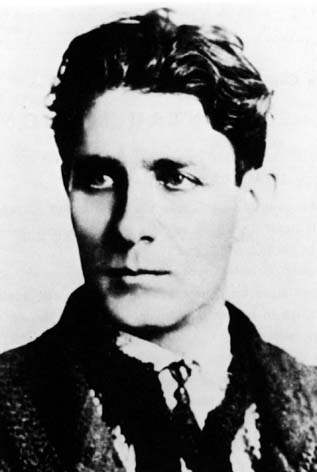 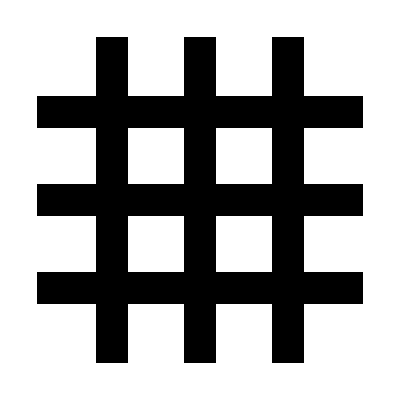 Корнелиу Зеля Кодряну
Символика Железной гвардии
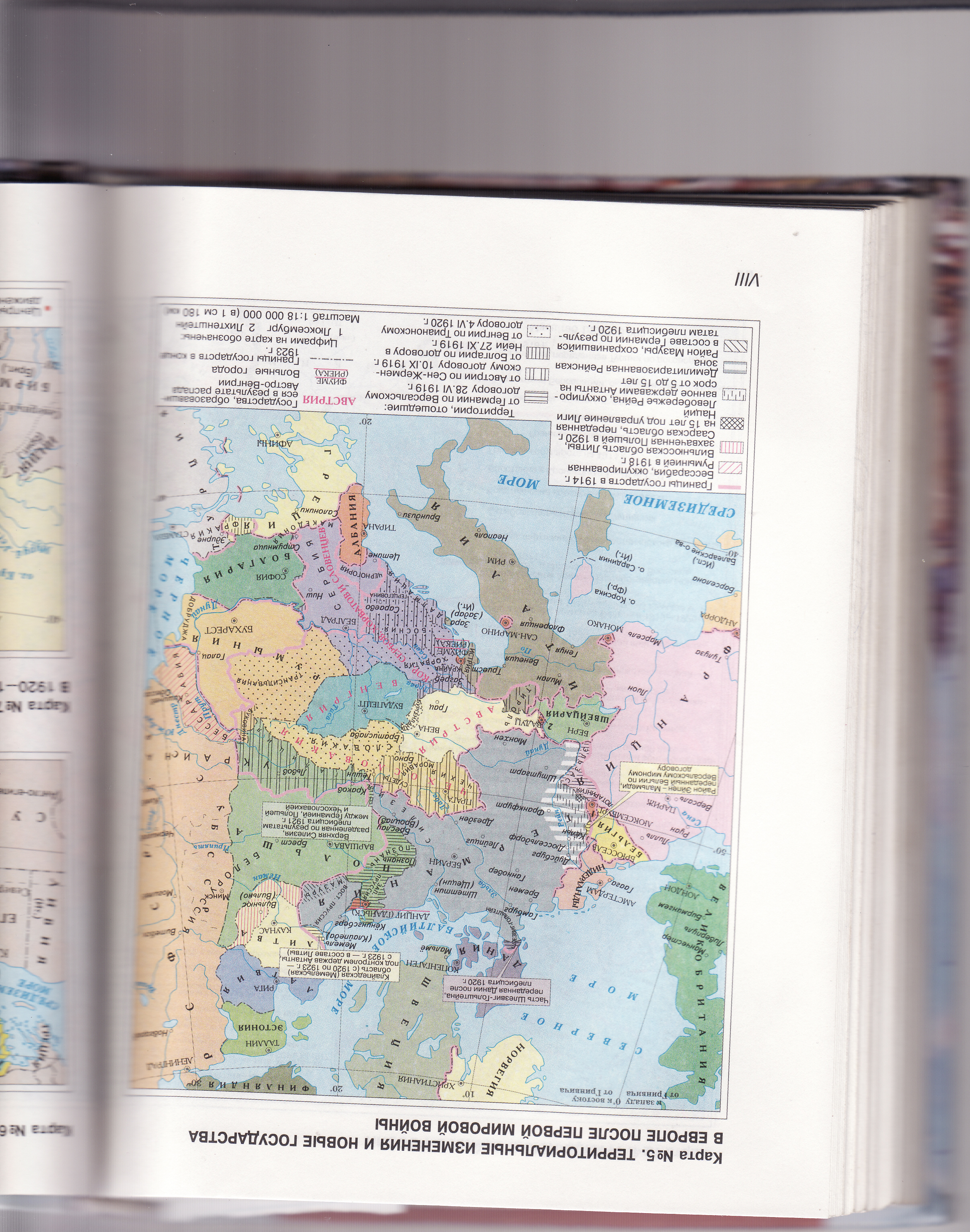 ГЕРМАНИЯ
ПОЛЬША
АВСТРИЯ
ВЕНГРИЯ
РУМЫНИЯ
ЮГОСЛАВИЯ
ИТАЛИЯ
БОЛГАРИЯ
ИСПАНИЯ, ПОРТУГАЛИЯ, ФИНЛЯНДИЯ
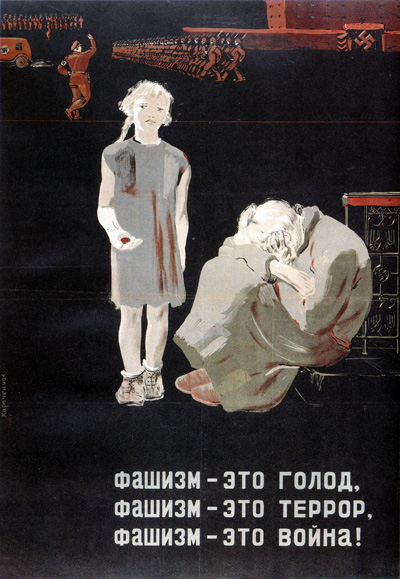 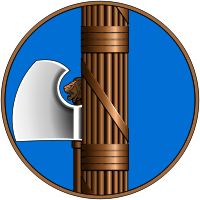 Вопросы
1.Фашизм впервые зародился в:
     а) Германии
     б) Италии
     в) Франции
     г) Англии
     д) Португалии
Подборка интерактивных заданий
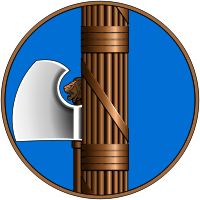 Вопросы
1.Фашизм впервые зародился в:
     а) Германии
     б) Италии
     в) Франции
     г) Англии
     д) Португалии
Подборка интерактивных заданий
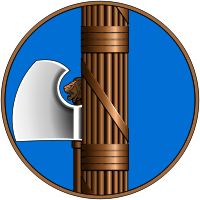 Вопросы
2. Лозунг: «Земля тому, кто ее обрабатывает» принадлежит:
   а) Гитлеру
   б) Радеку
   в) Муссолини
   г) Зиновьеву
   д) Сталину
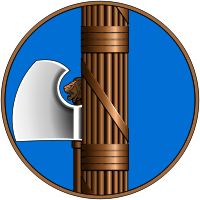 Вопросы
2. Лозунг: «Земля тому, кто ее обрабатывает» принадлежит:
   а) Гитлеру
   б) Радеку
   в) Муссолини
   г) Зиновьеву
   д) Сталину
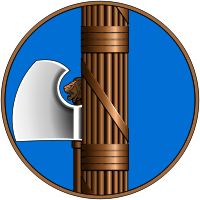 Фашизм - человеконенавистническая идеология, построенная на идее превосходства одной национальности (расы) над всеми остальными. Фашисты считают, что их нация (раса) является избранной и на нее возложена особая миссия. По их мнению, удел остальных наций (рас) заключается в том, чтобы быть рабами нации (расы) сверхчеловеков (фашистов).
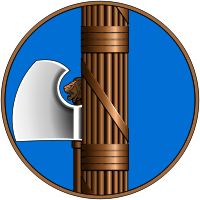 Доктрина фашизма (итал. La dottrina del fascismo)
 — эссе по фашизму, опубликованное за авторством Бенито Муссолини в 1932 году. Настоящим автором первой главы эссе — «Основные Идеи» — считают Джованни Джентиле, в 1929 году написавшего книгу «Происхождение и доктрина фашизма». Муссолини же написал вторую главу эссе  — «Политическая и социальная доктрина»
Использована презентация:
А. Чернова  http://lesson-history.narod.ru/nh9.htm
С.В. Бердник П.С. Бердник. Фашизм и нацизм
Линькова Павла. Зарождение фашизма
ПЫРИН А.Г.НОВЫЕ ТЕНДЕНЦИИ В ПРОПАГАНДЕ ФАШИЗМА
ЕВРОПА в 1924 - 1932 годах//http://ukrmap.su/ru-wh10/253.html